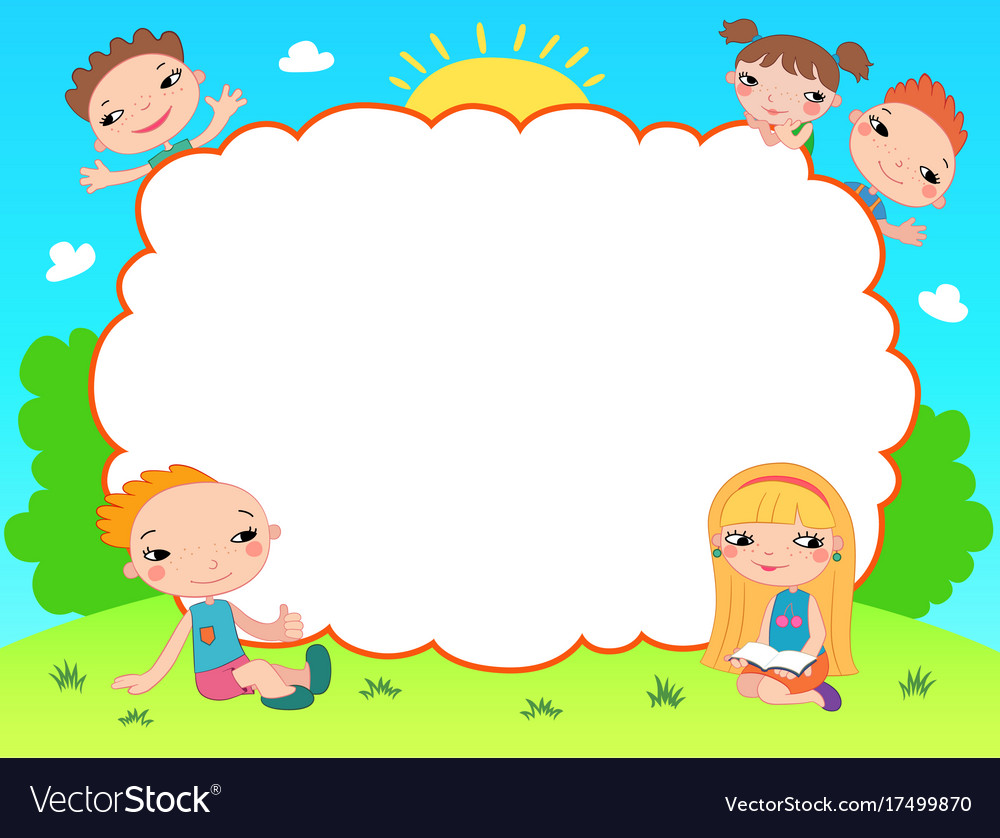 Chào mừng các em đến với tiết Tiếng Việt - Lớp 2
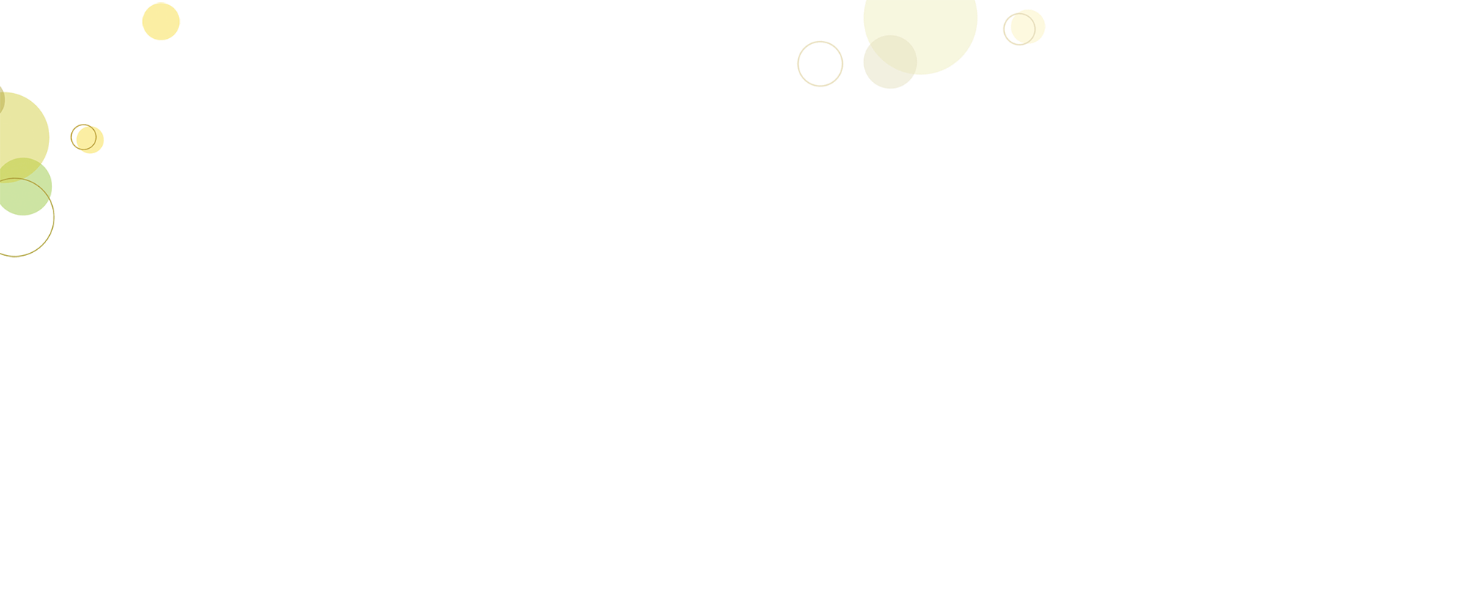 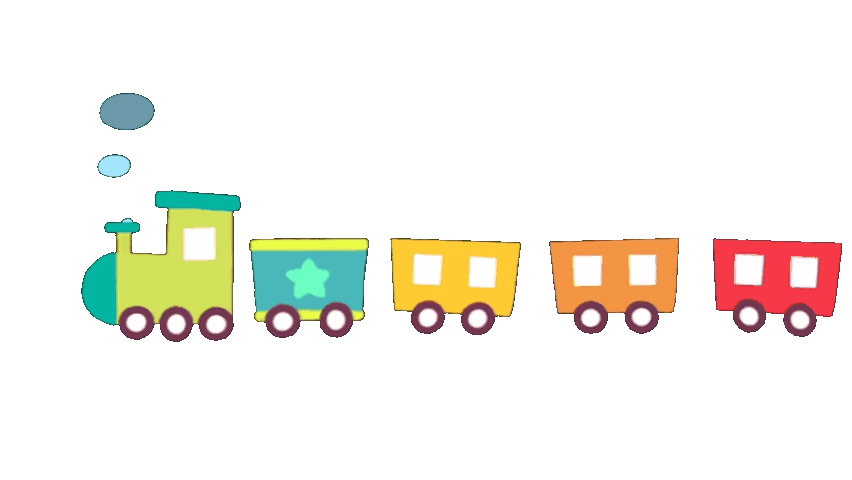 Khởi động
Tiết 1 + 2
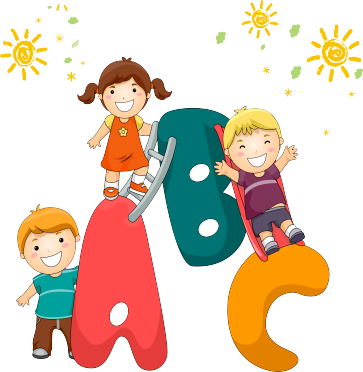 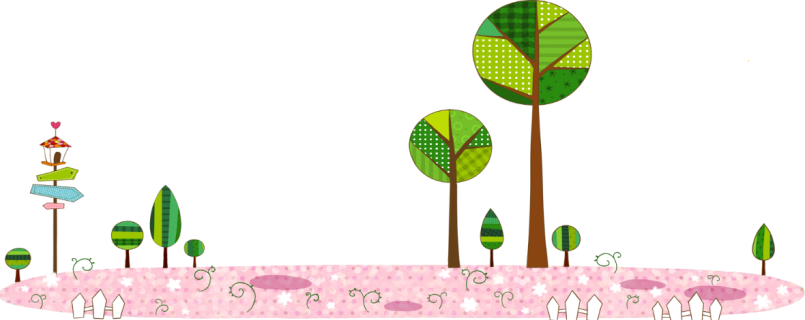 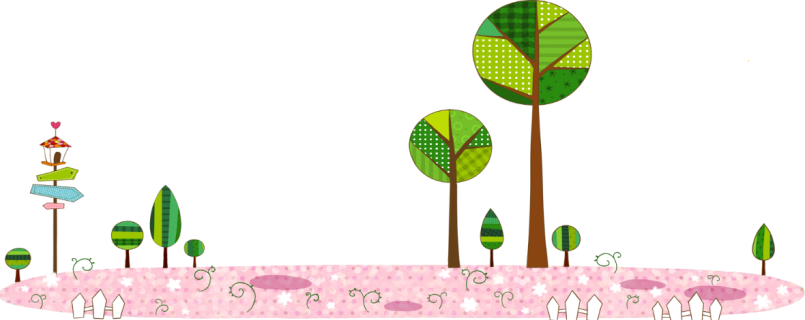 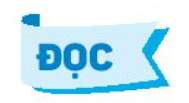 1. Nói về một em bé mà em biết
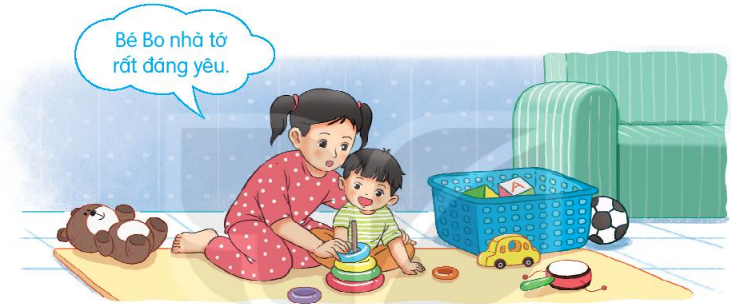 Em mang về yêu thương
Mẹ, mẹ ơi em bé
Từ đâu đến nhà ta
Nụ cười như tia nắng
Bàn tay như nụ hoa
Bước chân đi lẫm chẫm
Tiếng cười vang sân nhà?

Hay bé từ sao xuống
Hay từ biển bước lên
Hay bé trong quả nhãn
Ông trồng cạnh hàng hiên?
Hay bé theo cơn gió
Nằm cuộn tròn trong mây
Rồi biến thành giọt nước
Rơi xuống nhà mình đây?

Mỗi sáng em thức giấc
Là như thể mây, hoa
Cùng nắng vàng biển rộng
Mang yêu thương vào nhà
(Minh Đăng)
Em mang về yêu thương
Mẹ, mẹ ơi em bé
Từ đâu đến nhà ta
Nụ cười như tia nắng
Bàn tay như nụ hoa
Bước chân đi lẫm chẫm
Tiếng cười vang sân nhà?

Hay bé từ sao xuống
Hay từ biển bước lên
Hay bé trong quả nhãn
Ông trồng cạnh hàng hiên?
Hay bé theo cơn gió
Nằm cuộn tròn trong mây
Rồi biến thành giọt nước
Rơi xuống nhà mình đây?

Mỗi sáng em thức giấc
Là như thể mây, hoa
Cùng nắng vàng biển rộng
Mang yêu thương vào nhà.
(Minh Đăng)
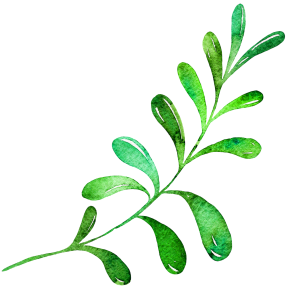 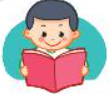 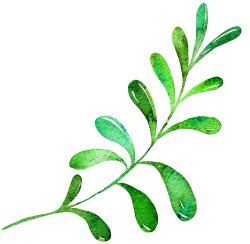 Lẫm chẫm:
dáng đi chưa vững của em bé.
GIẢI NGHĨA TỪ
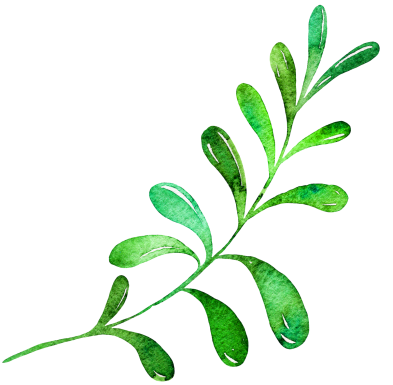 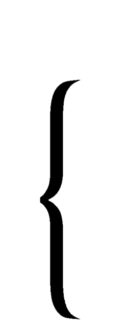 Đọc nối tiếp đoạn
Em mang về yêu thương
Mẹ, mẹ ơi em bé
Từ đâu đến nhà ta
Nụ cười như tia nắng
Bàn tay như nụ hoa
Bước chân đi lẫm chẫm
Tiếng cười vang sân nhà?

Hay bé từ sao xuống
Hay từ biển bước lên
Hay bé trong quả nhãn
Ông trồng cạnh hàng hiên?
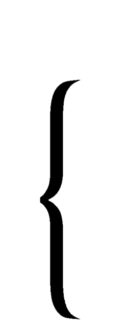 Hay bé theo cơn gió
Nằm cuộn tròn trong mây
Rồi biến thành giọt nước
Rơi xuống nhà mình đây?

Mỗi sáng em thức giấc
Là như thể mây, hoa
Cùng nắng vàng biển rộng
Mang yêu thương vào nhà
(Minh Đăng)
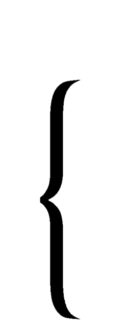 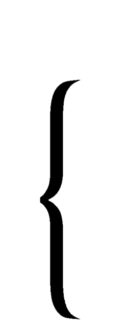 Em mang về yêu thương
Mẹ, mẹ ơi em bé
Từ đâu đến nhà ta
Nụ cười như tia nắng
Bàn tay như nụ hoa
Bước chân đi lẫm chẫm
Tiếng cười vang sân nhà?

Hay bé từ sao xuống
Hay từ biển bước lên
Hay bé trong quả nhãn
Ông trồng cạnh hàng hiên?
Hay bé theo cơn gió
Nằm cuộn tròn trong mây
Rồi biến thành giọt nước
Rơi xuống nhà mình đây?

Mỗi sáng em thức giấc
Là như thể mây, hoa
Cùng nắng vàng biển rộng
Mang yêu thương vào nhà
(Minh Đăng)
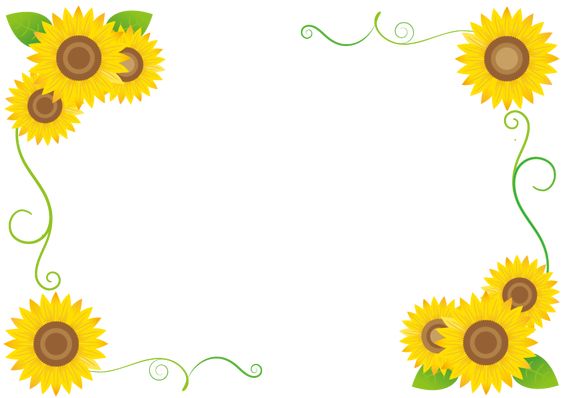 Trả lời câu hỏi
Em mang về yêu thương
Mẹ, mẹ ơi em bé
Từ đâu đến nhà ta
Nụ cười như tia nắng
Bàn tay như nụ hoa
Bước chân đi lẫm chẫm
Tiếng cười vang sân nhà?
1. Bạn nhỏ đã hỏi mẹ điều gì?
Em mang về yêu thương
Mẹ, mẹ ơi em bé
Từ đâu đến nhà ta
Nụ cười như tia nắng
Bàn tay như nụ hoa
Bước chân đi lẫm chẫm
Tiếng cười vang sân nhà?
2. Trong khổ thơ đầu, bạn nhỏ tả em của mình như thế nào?
Em mang về yêu thương
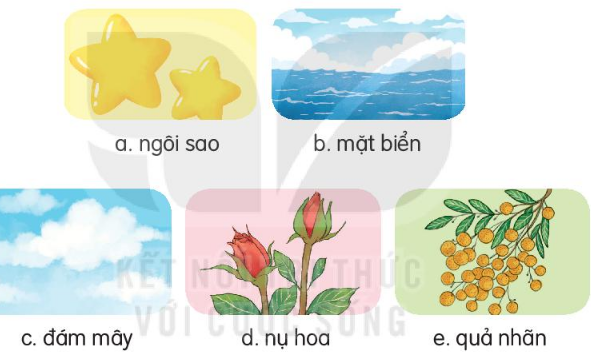 Hay bé từ sao xuống
Hay từ biển bước lên
Hay bé trong quả nhãn
Ông trồng cạnh hàng hiên?

Hay bé theo cơn gió
Nằm cuộn tròn trong mây
Rồi biến thành giọt nước
Rơi xuống nhà mình đây
3. Trong khổ thơ thứ hai và thứ ba bạn nhỏ đoán em bé từ đâu đến?
Em mang về yêu thương
Mỗi sáng em thức giấc
Là như thể mây, hoa
Cùng nắng vàng biển rộng
Mang yêu thương vào nhà.
4. Em bé đã mang đến những gì cho gia đình bạn nhỏ?
Nắng vàng và biển rộng
Tình yêu thương
Mây và hoa
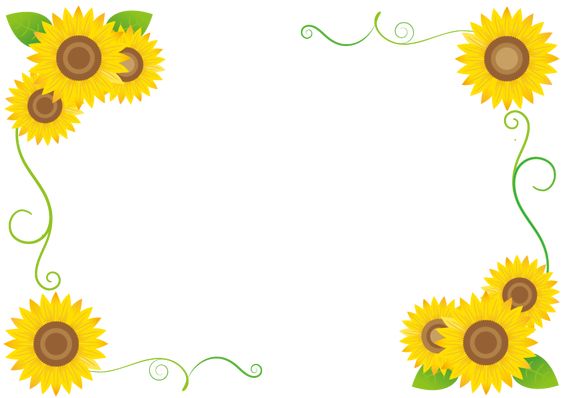 Hoạt động luyện tập
1. Tìm thêm các từ ngữ tả em bé.
bụ bẫm, mũm mĩm,  xinh xắn,  ngộ nghĩnh,  đáng yêu, bầu bĩnh, ngây thơ, dễ thương, mập mạp,  tròn trịa
2. Đặt câu với từ ngữ em tìm được ở bài tập 1.
M. Bé Hà rất bụ bẫm.
Tiết 3
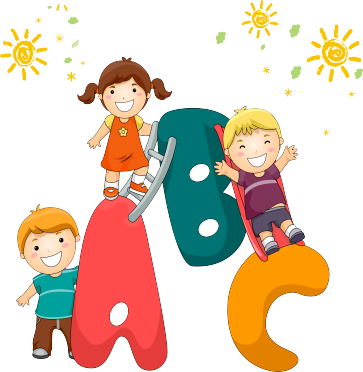 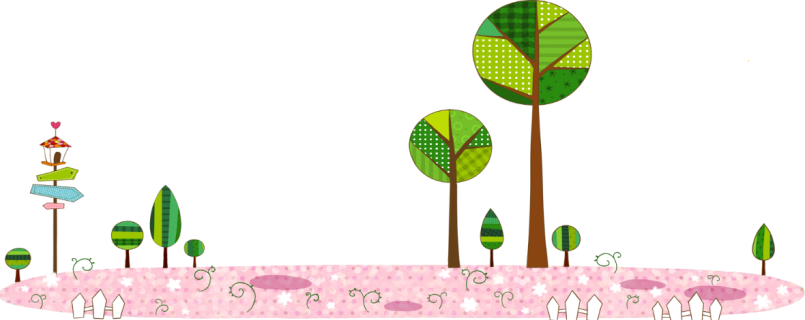 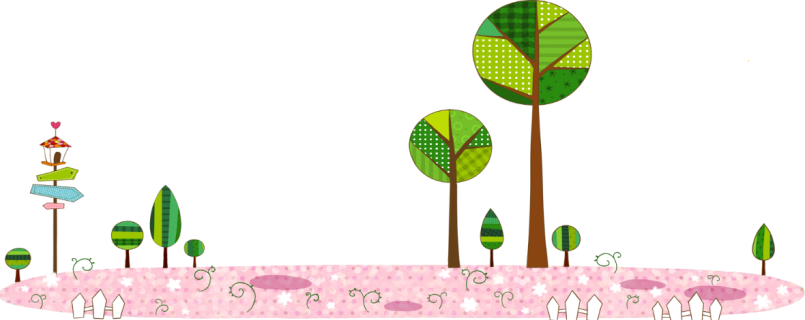 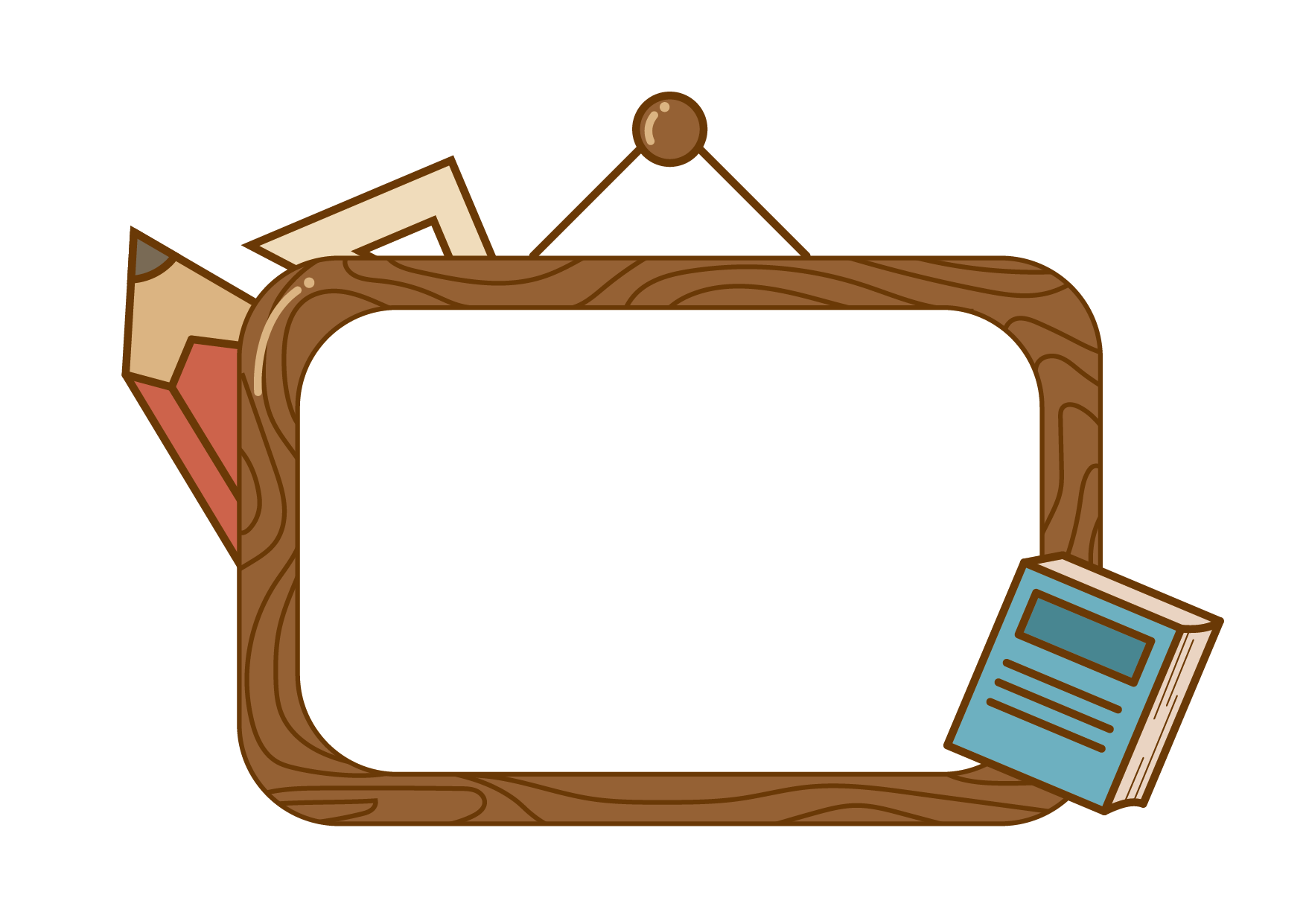 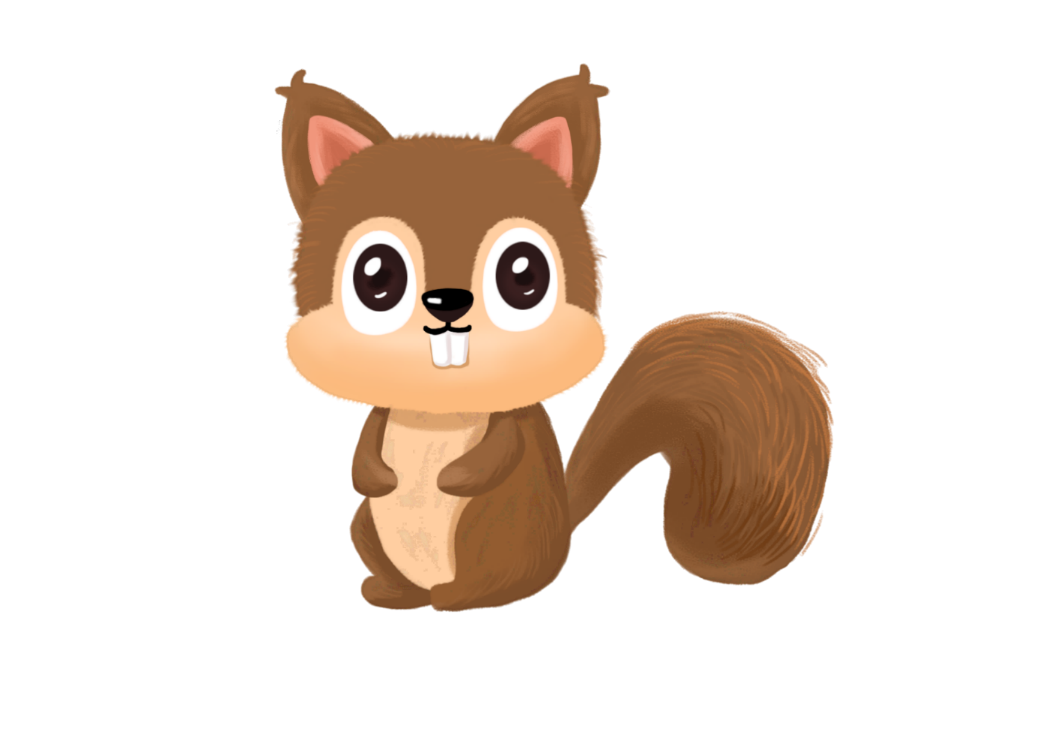 Viết
Nghe – viết
Em mang về yêu thương
Hay bé từ sao xuống
Hay từ biển bước lên
Hay bé trong quả nhãn
Ông trồng cạnh hàng hiên?
Mẹ, mẹ ơi em bé
Từ đâu đến nhà ta
Nụ cười như tia nắng
Bàn tay như nụ hoa
Bước chân đi lẫm chẫm
Tiếng cười vang sân nhà ?
2. Chọn iên, yên hoặc uyên thay cho ô vuông.
Ngoài h        trời lặng gió.
Hàng cây đứng lặng         giữa trưa hè oi ả.
Chim vành kh          cất vang tiếng hót.
iên
yên
uyên
3. Chọn a hoặc b
a. Chọn tiếng thích hợp thay vào ô vuông
(dắt / rắt )
dắt
rắt
(gieo/ reo )
Em bé ….  lên khi thấy mẹ về.
Chị Bống cẩn thận …..   hạt vào chậu đất nhỏ.
Mẹ         em đến trường.
Tiếng sáo diều réo      .
reo
gieo
4. Nhìn tranh, tìm từ ngữ chứa ai hoặc ay. Viết các từ tìm được vào vở
tai
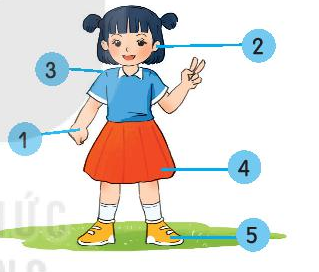 vai
váy
tay
giày
Tiết 4
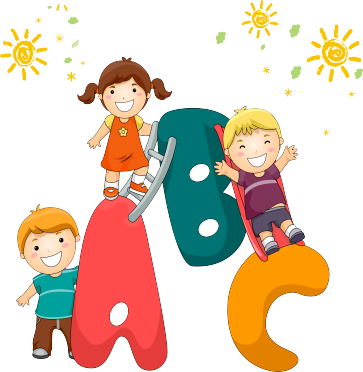 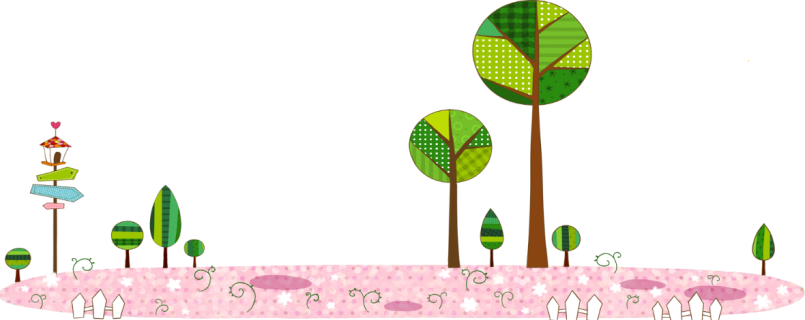 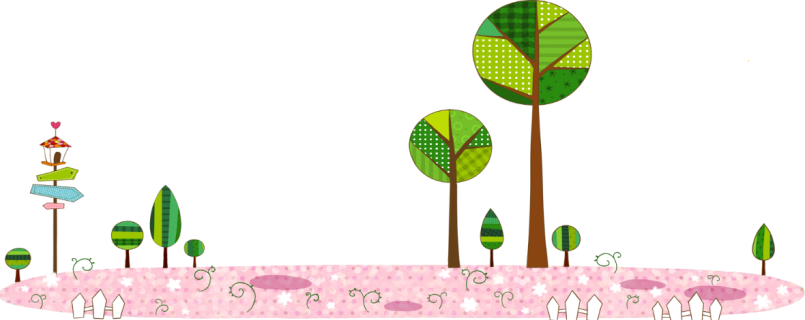 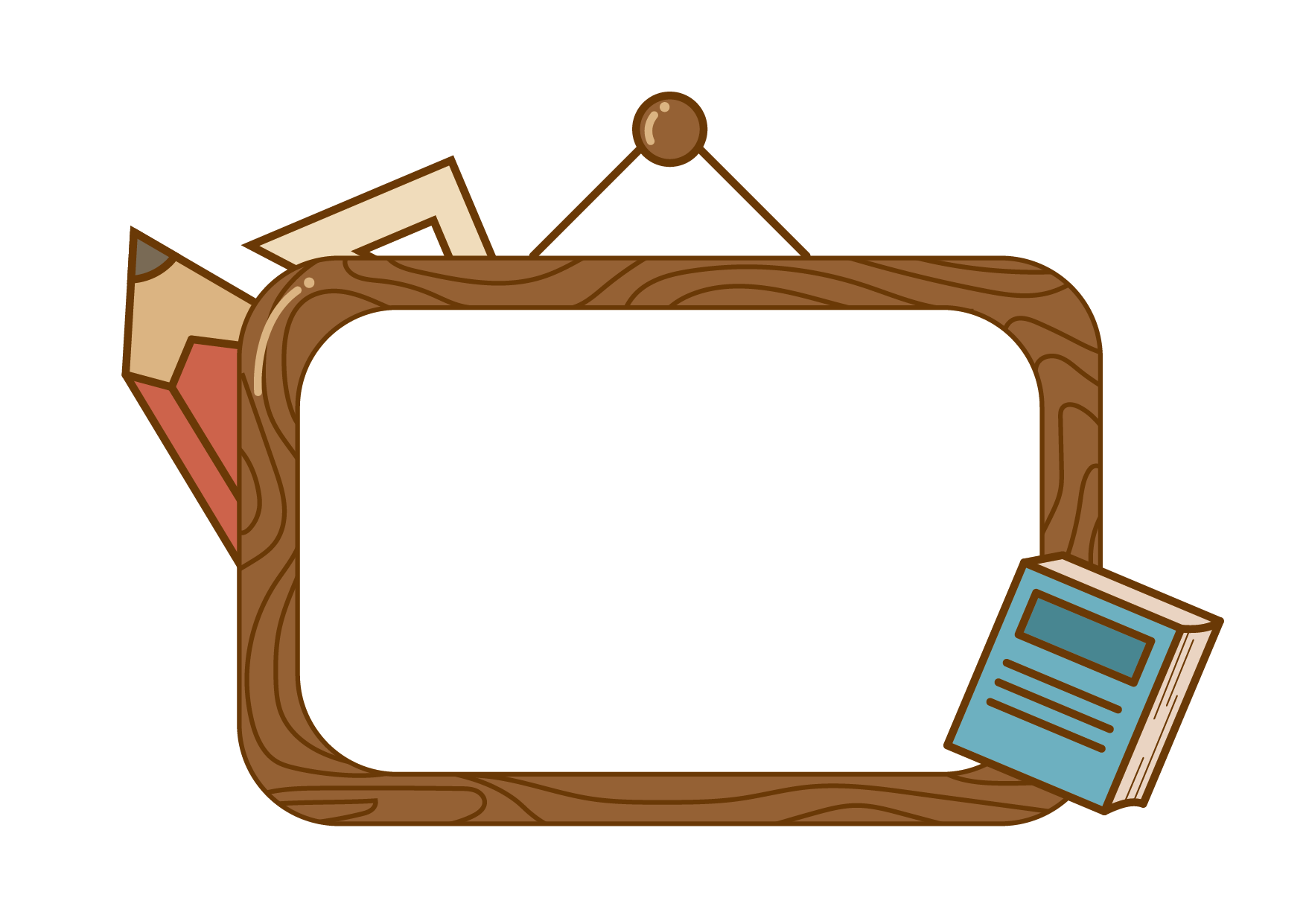 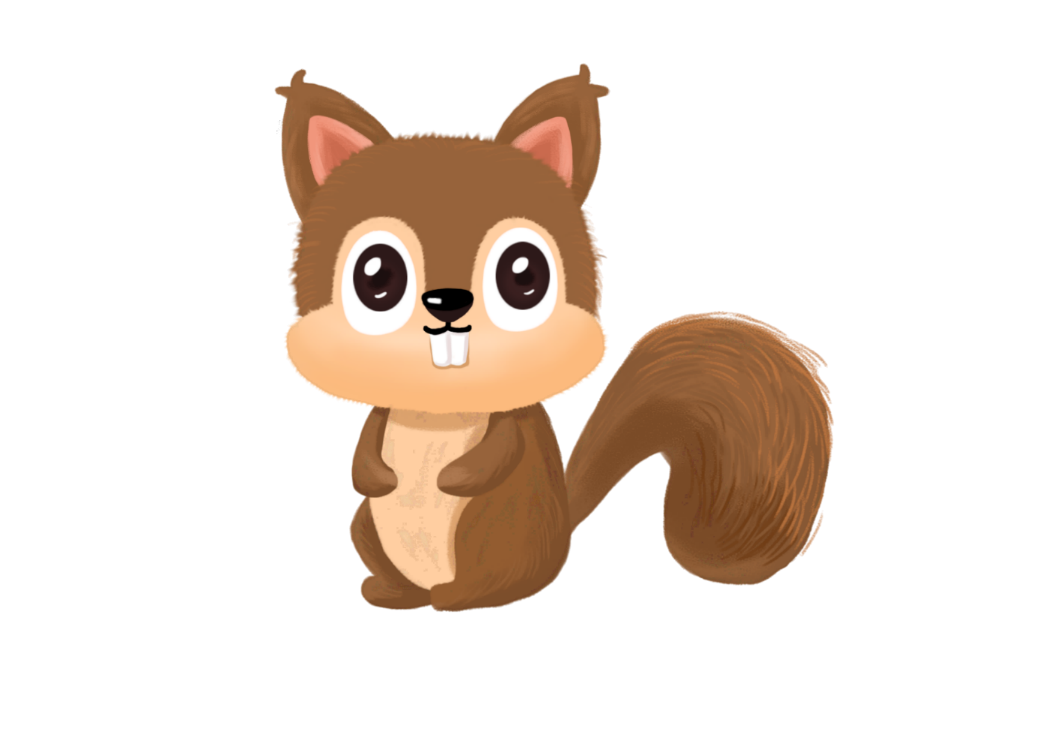 Luyện tập
1. Chọn từ phù hợp thay cho ô vuông?
Em trai của mẹ gọi là 
Em trai của bố gọi là
Em gái của mẹ gọi là
Em gái của bố gọi là
cậu
chú
dì
cô
2. Tìm các từ ngữ chỉ đặc điểm trong đoạn thơ dưới đây:
Bà ơi hãy ngủ 
Có cháu ngồi bên
Căn nhà vắng vẻ
Khu vườn lặng im.
Hương bưởi hương cau
Lẫn vào tay quạt
Cho bà nằm mát
Giữa vòng gió thơm.
                    (Quang Huy)
3. Kết hợp cột A với từ ngữ ở cột B để tạo câu nêu đặc điểm. Chọn viết 2 câu vào vở.
mượt mà
Đôi mắt em bé
trầm ấm
Mái tóc của mẹ
đen láy
Giọng nói của bố
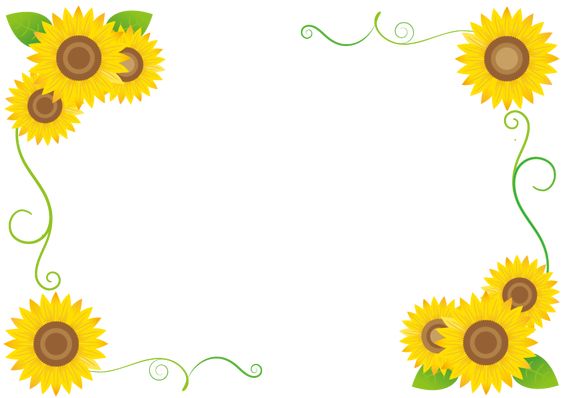 Luyện viết đoạn
TRÒ CHƠI: AI NHANH HƠN
Ở tiết học tuần trước em học viết đoạn văn tả gì?

2. Em thường chơi đồ chơi cùng với ai?
Luyện viết đoạn
Viết đoạn văn kể một việc người thân đã làm cho em
1. Đọc đoạn văn sau và trả lời câu hỏi.
Khi tôi còn bé tí, tôi ở nhà với ông ngoại cả ngày để bố mẹ đi làm. Ông thường kể cho tôi nghe rất nhiều truyện cổ tích. Ông dạy tôi vẽ rất nhiều con vật: voi, hổ, hươu, nai, sóc, …. Ông còn dạy tôi vẽ cả ông mặt trời, dòng sông, con thuyền, …. Mỗi khi ông có việc đi đâu, tôi rất nhớ ông và mong ông sớm về với tôi.
a/ Trong đoạn văn trên, bạn nhỏ kể về ai ?
b/ Người đó đã làm những gì cho bạn nhỏ ?
c/ Câu nào thể hiện rõ nhất tình cảm của bạn nhỏ đối với người đó ?
1. Đọc đoạn văn sau và trả lời câu hỏi
Khi tôi còn bé tí, tôi ở nhà với ông ngoại cả ngày để bố mẹ đi làm. Ông thường kể cho tôi nghe rất nhiều truyện cổ tích. Ông dạy tôi vẽ rất nhiều con vật: voi, hổ, hươu, nai, sóc, …. Ông còn dạy tôi vẽ cả ông mặt trời, dòng sông, con thuyền, …. Mỗi khi ông có việc đi đâu, tôi rất nhớ ông và mong ông sớm về với tôi.
a. Trong đoạn văn trên bạn nhỏ kể về ai?
b. Người đó đã làm những gì cho bạn nhỏ?
c. Câu nào thể hiện rõ nhất  tình cảm của bạn nhỏ đối với người đó?
2. Viết 3-4 câu kể về một việc người thân đã làm cho em.
Người thân mà em muốn kể là ai?
Người thân của em đã làm việc gì cho em?
Em có suy nghĩ gì về việc người thân đã làm?
Bà nội là người rất thân với em. Ngày nhỏ em thường ở nhà bà. Hằng ngày bà chải tóc cho em. Bà kể cho em biết bao nhiêu câu chuyện bổ ích. Bà kể về thời bà còn trẻ và kể cả những câu chuyện từ xa xưa. Em rất yêu quý bà, em mong bà luôn khỏe mạnh để kể thêm nhiều câu chuyện hay cho em nghe.
ĐỌC MỞ RỘNG
1/ Tìm đọc bài thơ về tình cảm anh chị em trong nhà.
THẢO LUẬN NHÓM
- Tên bài thơ là gì ?
- Bài thơ nói về điều gì ?
- Bạn thích nhất điều gì ?
2/ Đọc cho bạn nghe những câu thơ em thích.
LÀM ANH
Làm  anh khó đấy                      Mẹ cho quà bánh
Phải đâu chuyện đùa                 Chia em phần hơn
Với em bé gái                              Có đồ chơi đẹp
Phải người lớn cơ !                     Cũng nhường em luôn.

Khi em bé khóc                       Làm anh thật khó
Anh phải dỗ dành                   Nhưng mà thật vui
Nếu em bé ngã                         Ai yêu em bé
Anh nâng dịu dàng                 Thì làm được thôi.
                                                      Phan Thị Thanh Nhàn
CHỊ TÔI
                 Mưa chiều rỉ rả bên sông  
         Đàn em nheo nhóc đang trông chị về.
                 Chị còn đang bận làm thuê
         Lo tiền đong gạo đem về nuôi em.
                  Đứa thì đòi sữa khát thèm
          Đứa thì mũi dãi tèm hem mặt mày
                 Từ ngày cha mẹ thác rày
          Một bàn tay chị cuốc cày nuôi em. 
                                                                        Bách Tùng Vũ
Chia bánh
Mẹ mua chiếc bánh                           Chị lớn ăn khỏeBảo chị em ăn                                    Phải nhận phần hơnThoáng chút băn khoăn                     Em chẳng dỗi hờnChia phần sao nhỉ                              Bé ăn nửa bé”Chị nhận nửa bé                                Mẹ cười vui vẻ                                     
Dành em nửa to                                 Phép chia nhiệm màuEm cười: “Ơ hơ                                 Mẹ khẽ xoa đầuChị sai rồi nhé                                 “Các con ngoan quá”.                                                                   Trương Hữu Lợi
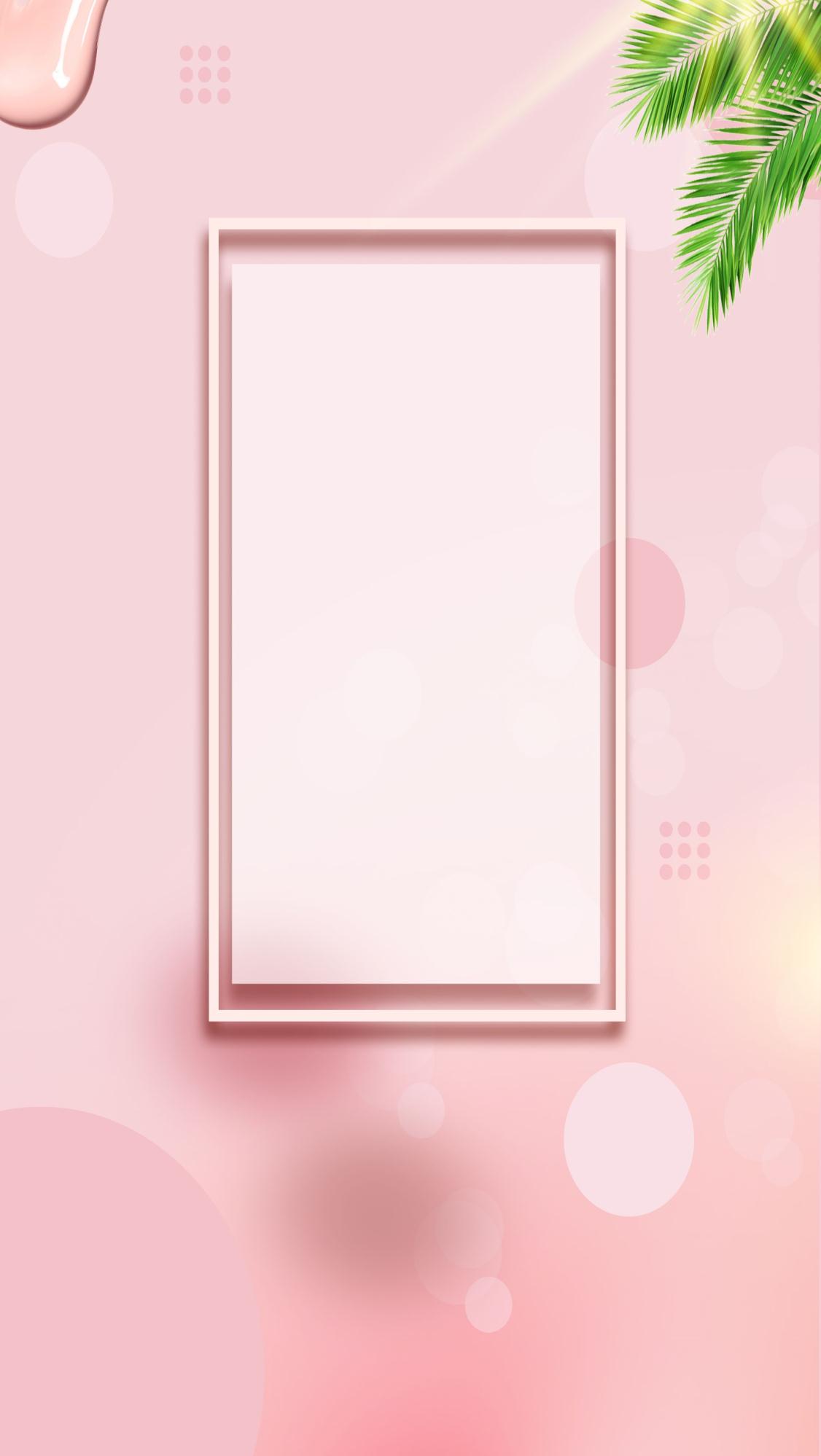 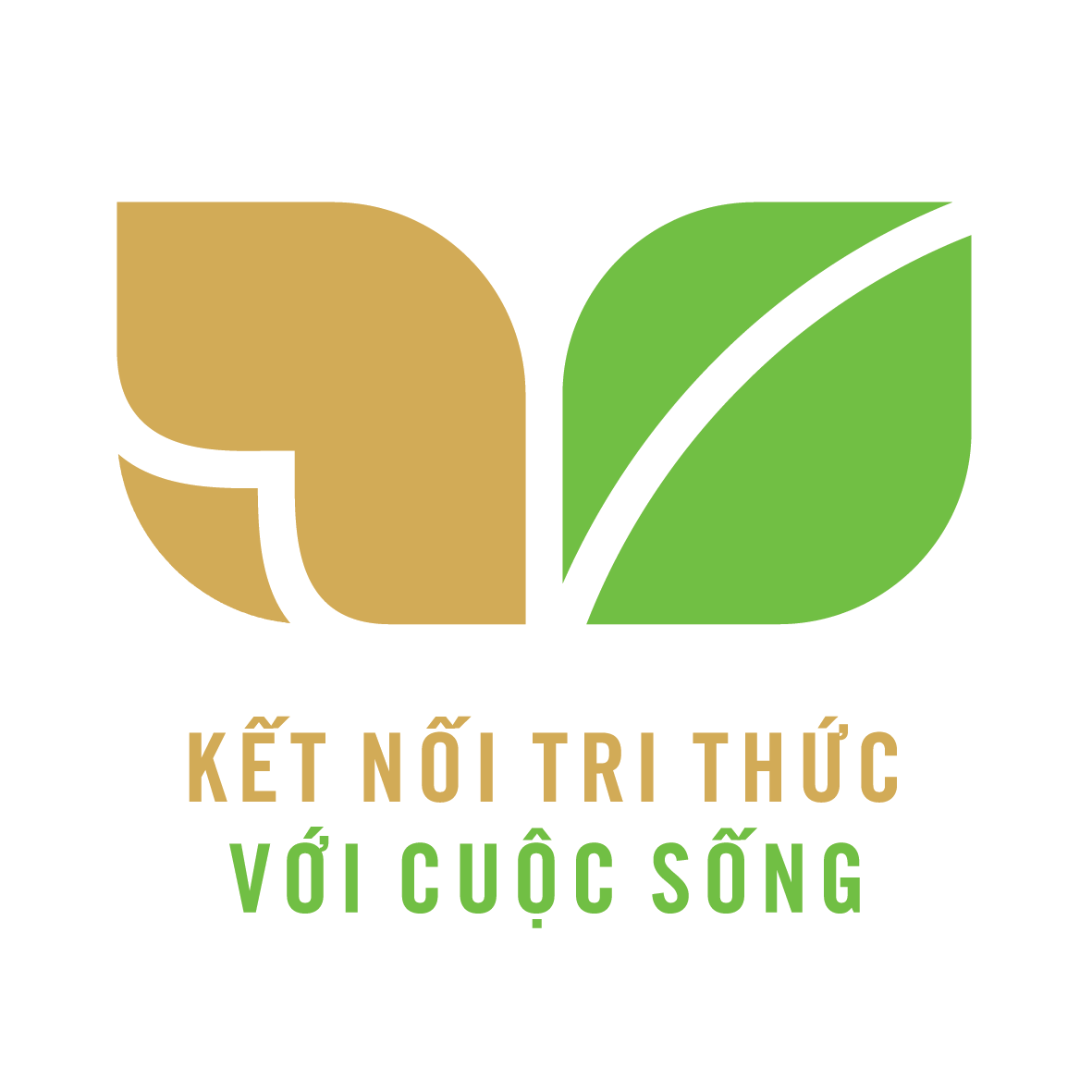 CỦNG CỐ BÀI HỌC
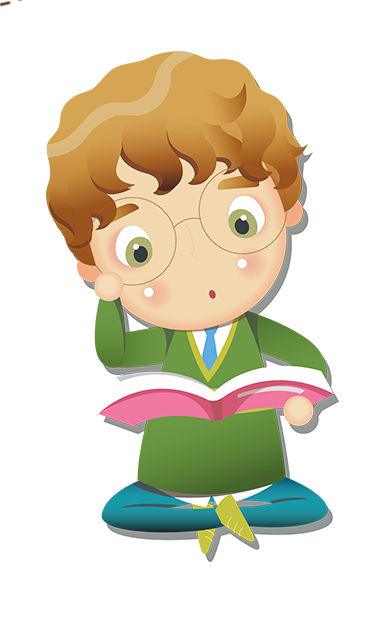